NCEP Production Suite Review
NWS Integrated Dissemination Program


December 4, 2013
Program Manager, Integrated Dissemination Program:			       Luis Cano
Agenda
Integrated Dissemination Program (IDP)
Overview
Capability Improvement Timelines
Questions
2
IDP Overview
IDP plans to deliver NOAA Wide Dissemination Services in a phased approach
In Phase 1, IDP’s focus is on executing against its 3 Program, Project and Activities (PPAs) requirements: NWS Ground Readiness Project, NWS Telecommunication Gateway (Re-architecture), and NWS Next Generation IT Web Services.
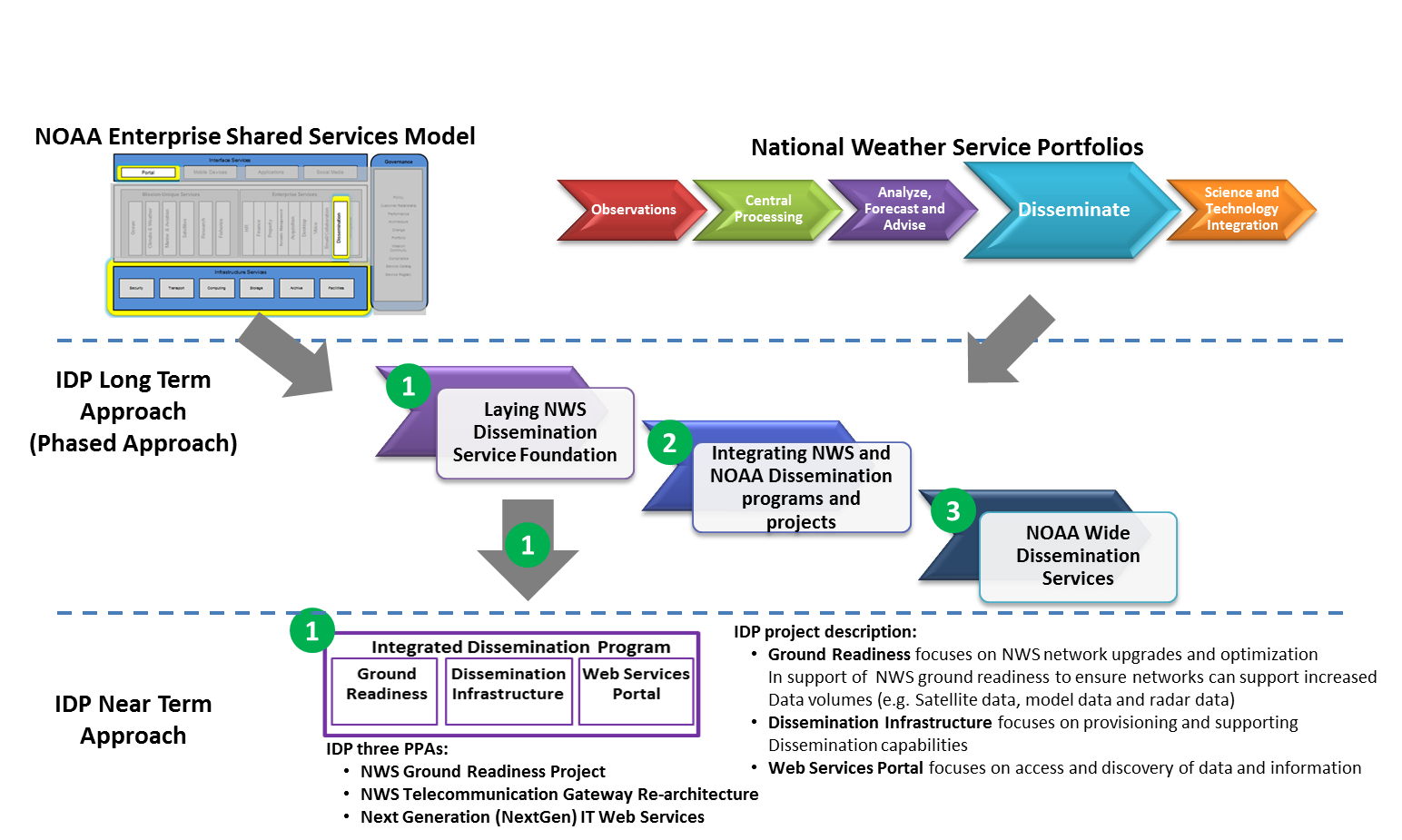 3
IDP Phase 1 Challenges/Benefits
Integrated Dissemination Program
Phase 1 Initiatives
Current State (Challenges)
Target State (Benefits)
Aging Infrastructure

Backup Telecommunication Gateway with 74% operational capability

Disbursed dissemination applications

Multiple source of weather data 

Inadequate Networks

Next generation of satellite (volume increase) about to launch

Super Computer Upgrade (volume increase)
Redundant Dissemination Infrastructure at diverse locations with 100% primary and backup operational capability

NWSTG Re-architected functionality

Disseminate a single source of weather data to NWSTG consumers, aviation decision makers, and others

Fully exploit and benefit from new observations and products

Improved and upgraded NWS Networks with increased bandwidth
Dissemination Infrastructure
NWSTG Re-architecture Functionality
NextGen IT
Direct Readout (GRB Antennas)
SBN Upgrade &
Network Upgrade & Optimization
4
IDP Phase 1 Timeline
High Level View
FY14
FY15
FY16
FY17
FY13
Primary Site (NCWCP)
Design & Build out
Phase 1
Design & Build out 
Phase 2
Req’ts
O&M
IDP Infrastructure
Design & Build Out
Backup Site
(DSRC)
O&M
Eng’g Study, Req’ts & Acq’n
Backup Site Build out complete
Phase 2–NCWCP Build out complete
Phase 1 - Current NCWCP Compute Farm Augmented
Retire Legacy NWSTG
Refresh
Site A - 100% / Site B - 74%
Site A - 100% / Site B - Build and Test
NWSTG Re-arch Funct.
Cutover
Design / Build / Test
Requirement Phase
O&M
Re-architecture
Site B-74% Operational Capability
NWSTG Functions at IDP Primary Site
NWSTG Functions at IDP Backup
Re-arch Contract Award
Web Services Prototype
Prototype Dev & Impl
Experimental Operations
Augments & reuses same infrastructure
Dev & Impl of NextGen IT Web Services
Acq’n for NextGen IT Web Services
O&M
NextGen IT
NextGen IT Web Services
IDP Web Services Implemented
Provide NWS Products for FAA Operations
Web Services Prototype Delivered
NextGen IT Contract Award
GVAR 
Antennas
Retiring GVAR Antennas
O&M
Direct Readout (GRB)
GRB Assessment & Site Survey (Req’ts & Acq’n)
O&M
Dev & Impl
GRB 
Antennas
& SBN Upgrade
GRB Antennas Installed
GOES-R Launch
SBN Upgraded
to Full Transponder
GRB Antenna
Contract Award
Current
Networks
Retire Legacy 
NWS Networks
O&M
Build & Transition  to   GRP Network
Req’ts & Acq’n
GRP Network Upgrade & Optimization
O&M
GRP Network Upgrade & Opt.
Network Upgraded & Optimized
Upgrade & Optimization Contract Award
5
IDP Phase 1 TimelineIDP Dissemination Infrastructure Sites
Capability Improvements Provided by IDP Dissemination Infrastructure:
Redundant primary and backup capability in two diverse locations (College Park, MD and 
Boulder, CO)
Scalable architecture
Hot Backup
Centralized and consolidated infrastructure
Ability to disseminate large amount of data
Secured sites at (near) Trusted Internet Connections Access Providers (TICAP) locations
FY14
FY15
FY16
FY17
FY13
IDP Primary Site
at NCWCP 
(College Park, MD)
Build out
IDP Primary Site 
Phase 1
Build out 
IDP Primary Site 
Phase 2
O&M
Build out IDP 
Primary Site (Phase 2) at
NCWCP (College Park, MD)
IDP Primary Site (Phase 1) 
Current Compute Farm 
Augmented at NCWCP
IDP Backup Site
at DSRC
(Boulder, CO)
Facilities  Study, 
Planning  & 
Initiate Construction
Build out 
IDP Primary Site 
Phase 3
O&M
Cutover
O&M
Requirement and Acquisition Phase
Build out IDP 
Backup Site (Phase 3) at
DSRC (Boulder, CO)
Design, Build, and Test Phase
Cutover
Operations and Maintenance
6
Retire/Phase Out
IDP Phase 1 TimelineNWSTG Re-Architecture Functionality
Capability Improvements Provided by NWSTG Re-architecture:
Redundant primary and backup capability in two diverse locations (College Park, MD and Boulder, CO) with 100% hot-hot operational capability on primary (NCWCP College Park, MD) and backup (DSRC Boulder, CO) sites.
Ability to process anticipated increases in environmental data volume from new satellites (e.g. GOES-R and JPSS), increases and enhancements to environmental model prediction (e.g. HRRR), and radar data.
FY14
FY15
FY16
FY17
FY13
Site A – 100%
Site B – 80%
Site A – 100%
Site B – 90%
Site A – 100%
Site B – 74%
Site A – 100%
Site B -Build and Test
Retire Legacy 
NWSTG
NWSTG Refresh
Retire Legacy NWSTG
NWSTG Site B -74% Operational Capability
Design & Build &Test of NWSTG Function
NWSTG 
Re-architecture
IDP A – 100%
IDP B – 100%
Cutover
O&M
Cutover
Requirement Phase
O&M
Requirement 
Phase
NWSTG Functions
on IDP Primary 
Dissemination Services
NWSTG Functions
on IDP Backup
Dissemination Service

NWSTG Primary – 100% 
Operational Capability
NWSTG Backup -100% 
Operational Capability
NWSTG Refresh
   Site A = SSMC2 Silver Spring, MD
   Site B = NESCC Fairmont, WV

NWSTG Re-architecture
   IDP Primary = NCWCP College Park, MD
   IDP Backup = DSRC Boulder, CO
Requirement and Acquisition Phase
Design, Build, and Test Phase
Cutover
Operations and Maintenance
7
Retire/Phase Out
IDP Phase 1 TimelineNextGen IT
Capability Improvements Provided by NextGen IT Web Services:
Common logical entry point for data discovery and access
Consolidation and standardization of data formats
Standardized OGC-compliant Web Services access
Standards-based registry/repository
Near term replaces legacy FAA Bulk Weather Telecommunications Gateway (FBWTG) connection from NWS to FAA
Mid term support for NWS AWIPS consumers 
Long term support for other users (NOAA, DoD, DHS, public)
FY14
FY15
FY16
FY17
FY13
NextGen 
Prototype
Web Services Prototype Dev & Impl
Experimental Operations
Augments & reuses same infrastructure
NOAA IDP NextGen Web Services Prototype Delivered Sept 2013
(~400 Products)
Dev & Impl of NextGen IT Web Services
Acq’n for NextGen IT Web Services
O&M
NextGen IT
Requirement and Acquisition Phase
NextGen IT Contract Award
NOAA IDP Web Services Implemented 
Dec 2015
(~1300 Products)
NOAA IDP
Web Services Provides NWS Products to FAA SEP 2016
Design, Build, and Test Phase
Cutover
Operations and Maintenance
8
Retire/Phase Out
IDP Phase 1 TimelineDirect Readout (GRB Antennas)
Capability Improvements Provided by Direct Readout:
Ensure NCEP Remote Centers and Alaska and Pacific Regions can fully exploit GOES-R observations by GOES-R launch (currently scheduled for October 2015).
FY14
FY15
FY16
FY17
FY13
Retiring GVAR
Antennas
Operations and Maintenance
GVAR Antennas
GOES-R Launch
Direct Readout
(GRB Antennas)
& SBN Upgrade
GRB Assessment and Site Survey
(Requirement & Acquisition Phase)
Development & Implementation
O&M
Direct Readout (GRB Antenna) Contract Award
SBN Upgraded to
a Full Transponder
GRB Antennas
Installed
Requirement and Acquisition Phase
Design, Build, and Test Phase
Cutover
Operations and Maintenance
9
Retire/Phase Out
IDP Phase 1 TimelineNWS GRP Network (CONUS and OCONUS) Upgrade & Optimization
Capability Improvements Provided by NWS GRP Network Upgrade & Optimization:
Improve and consolidate NWS networks
Provide increased bandwidth 
Upgrade information technology infrastructure and networks at Weather Forecast Offices (WFO), River Forecast Centers (RFC), National Centers for Environmental Prediction (NCEP), and Advanced Weather Interactive Processing System (AWIPS) Network Control Facilities.
FY14
FY15
FY16
FY17
FY13
NWS Current
Networks
Retire Legacy 
NWS Networks
O&M
NWS GRP
Network Upgrade
& Optimization
Build & Transition to GRP Network
Requirement & 
Acquisition Phase
O&M
NWS GRP Network
Upgraded and Optimized
NWS GRP Network Upgrade & Optimization Contract Award
Requirement and Acquisition Phase
Design, Build, and Test Phase
Cutover
Operations and Maintenance
10
Retire/Phase Out